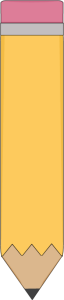 Class News
2nd Grade
Aug. 28-Sept. 1
Spelling Words
1. plus

2. glue

3. blink

4. plot

5. glad

6. blend

7. plan

8. block

9. plum

10. blast
Ms. Mayo
School- 620-845-2585
Cell- 620-517-0941
Email- kmayo@usd360.com
Classroom Website-  www.weebly.mrskaramayo.com
Classroom Twitter-
@mskmayo
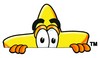 A Peek at this Week…
Back to School Night Monday, Aug. 28 from 6-7 p.m.
We will begin checking out library books- please make sure your student is reading each night. 
First Spelling Test is Friday, Sept. 1st!
No School Monday Sept. 4th, Labor Day